Mgr. Michal Vičar
Vývojová psychologie – základní trendy
Témata vývojových teorií
Zrání (biologický vývoj)  versus učení
Aktivita versus pasivita
Vědomý versus nevědomý vývoj 
Nature vs. Nurture
Modelová situace
Základní pojmy
Diferenciace – od difúzních ke specifickým projevům
Fixace – vývoj jako relativně ireversibilní změny organizmu 
Asimilace x akomodace, integrace
od jednoduchého ke komplexnímu
Individuálnost vývoje
Linearita, kontinuita, diskontinuita
Základní složky ve vývoji
Emocionální
Sociální
Kognitivní
Motorický

Deprivace či vrozené vady
		- mentální retardace, ADHD, Autismus,…
Přístupy (základní rozdělení)
Nativismus
Interakcionismus
Empirismus
.
.
systémový přístup, cirkulární kauzalita, konstruktivismus
tradice učení J. Locka
Behaviorismus a neobehaviorismus
- růstové teorie (Arnold Gesell)
- psychoanalýza
A. Gesell
S. Freud
 Ainsworth
Erikson
….
L.S. Vygotskij, A.R. Lurija
J. Piaget
Kohlberg
J.B.Watson, 
B.F. Skinner
A. Bandura
[Speaker Notes: Zároveň můžeme říci, že se jedná o tři paradigmata
Empirismus (exogenní paradigma): zúročeno úsilí dvou angličanů J. Locka a D. Huma (17. A 18. Stol.), kteří vytrvale odmítali Descartesovi poznámky o vrozených instinktech
Poznání pochází z vnějšího světa. Vývoj je výsledkem specifických vnějších faktorů působících na jedince
Nativismus, hereditarismus (endogenní paradigma):
Předchůdcem endogenního paradigmatu je tzv. racionalismus představovaný v 17. Stl. René Descartesem.
Vývoj je výsledkem výlučně vniřtních vlivů
Vývojové milníky a etapy jsou predeterminovány a každý stupeň je zároveň kritický obdobím pro další vývoj. Pořadí sekvencí je odolné vůči vlivům prostředí a je tedy relativně tálé (Freud, Erikson)
Patří sem i Wilsonova kontroverzní teorie (evoluční teorie, sociobiologie, ale samozřejmě se zaměřuje více na fylogenezi než ontogenezi)
V rámci této skupiny můžeme rozlišit teorie: Racionální - růstové teorie (Gesell)
Instinktivistické – psychoanalýza
Interakcionismus (syntetické, konstruktivismus):
Vliv Immanuela Kanta (18.stol.), snaha o komplexní pohled. Př. Vodík a kyslík jsou bezbarvé plyny bez chuti a vůně. Pokud jsou tyto prvky slučovány za určitých podmínek (teplo a tlak) vznikne nová molekula – voda. Voda je kapalina. Jak je možné, že kapalina vznikla z látek, které jsou plyny. Který z nich se na vzniku podílel víc? Odpověď – jde o syntézu, nová kvalita vznikla z určitých substancí atomů, poze za určitých podmínek. 
Konstruktivismus je ekvivalentem syntézy. Podobně jako v chemii, nové charakteristiky vznikají, když lidé interagují s okolním prostředím.
Piaget, Kohlberg velmi „čistí“ představitelé: vývoj je přirozeným důsledkem řešení problémů]
Sigmund Freud 1856 -1939
Psychická energie, libido, pud
Id, Ego, Superego
Pojem nevědomí
Psychosociální konflikt
Jean Piaget 1896-1980
Schémata
ekvilibrium, asimilace, akomodace
konstruktivismus
Vývoj myšlení
Lev S. Vygotskij 1896 –1934
Zóna nejbližšího (proximálního) vývoje
Myšlení a řeč
Kulturní a historická podmíněnost vývoje
[Speaker Notes: Ačkoli zemřel mlád na tuberkulózu jeho dílo je famózní.]
B. F. Skinner 1904 –1990
operantní podmiňování, pozitivní posilování, negativní posilování, tresty
S-R model
Učení a zkušenosti plynoucí z něj jsou zdroje vývojových  změn
A. Bandura – sociální učení
Humanistické pojetí
Důraz na aktivitu člověka, vrozené dispozice k osobnostnímu růstu, teorie odmítají být redukcionistické
Vývoj jako sebeutváření, člověk si sám stanoví své cíle (v dětství krátkodobé a provizorní, s věkem stále konkrétnější)
Frankl, Adler, Maslow, Ch. Buhlerová, C.R. Rogers
Diskontinuita a kontinuita
Trendy
Vývoj nejen výkonnosti
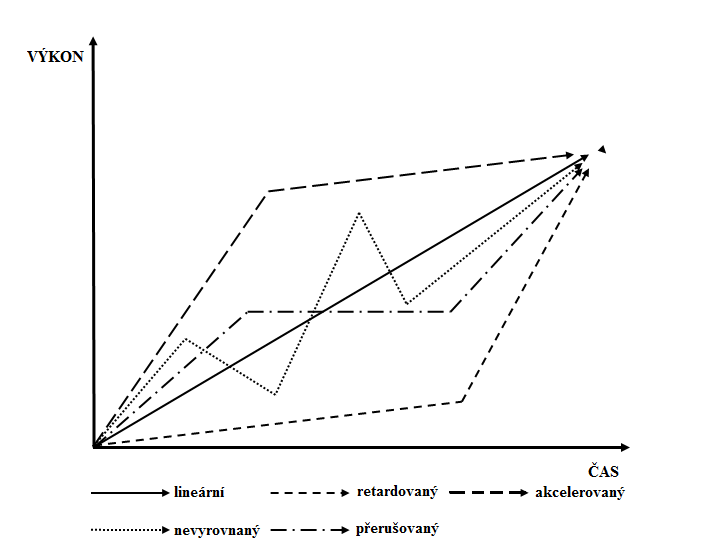